Deň Zeme
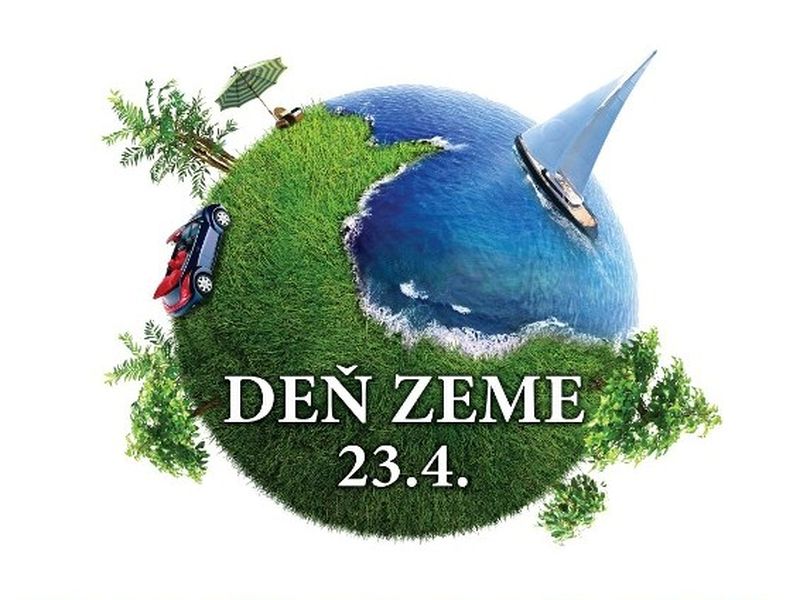 Jar 2021
Triedni učitelia so svojimi triedami poupratovali školský areál a blízke okolie školy,
žiaci vytvorili rôzne obrázky a plagáty na tému ochrana životného prostredia,
žiaci so svojimi triednymi učiteľmi diskutovali o ochrane prírody.....
v škole prebehla rozhlasová relácii  na tému ochrana životného prostredia.
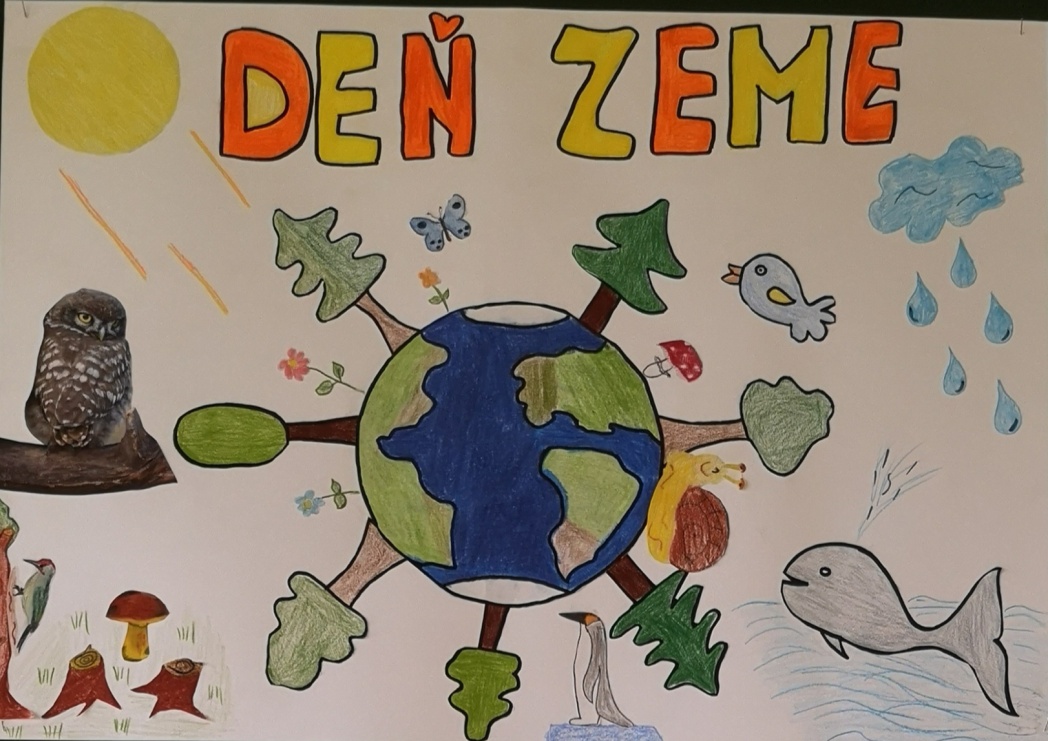 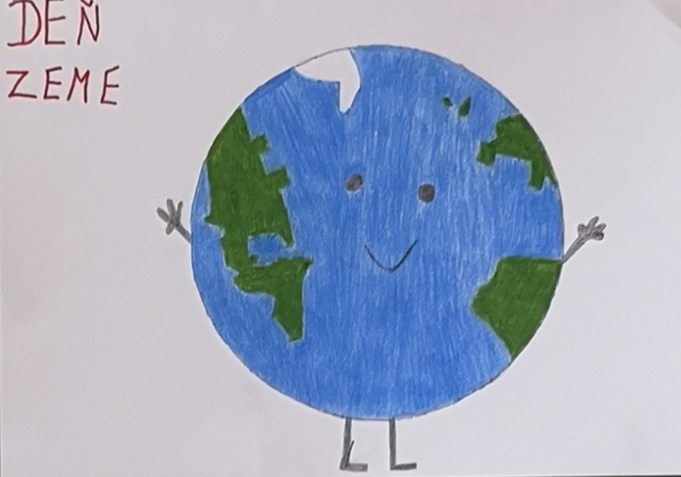 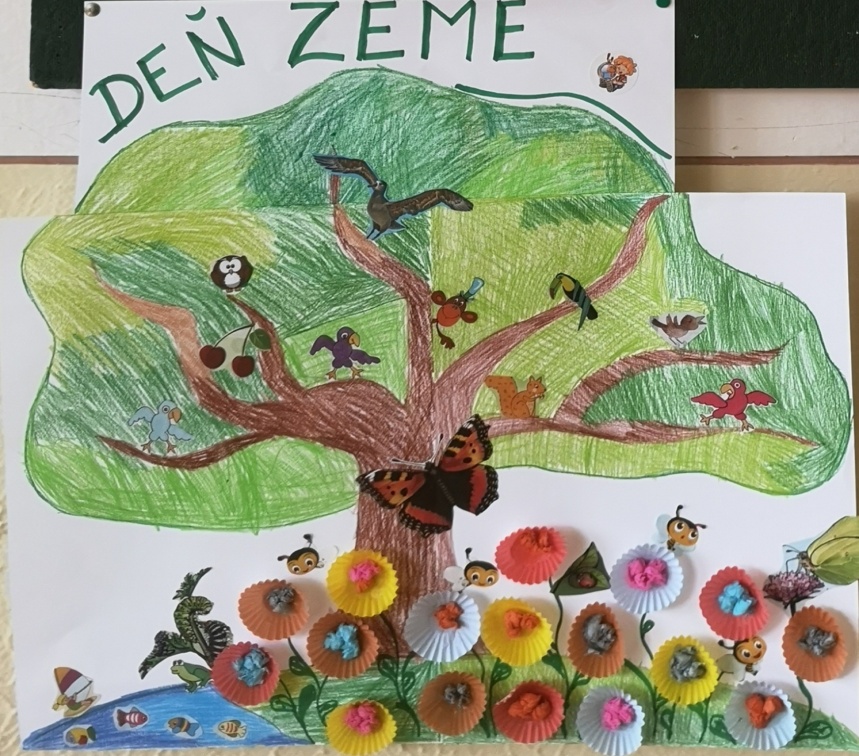 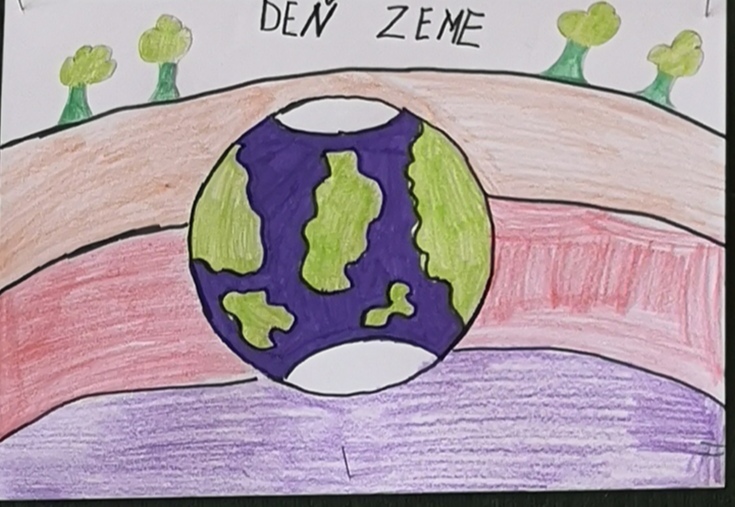 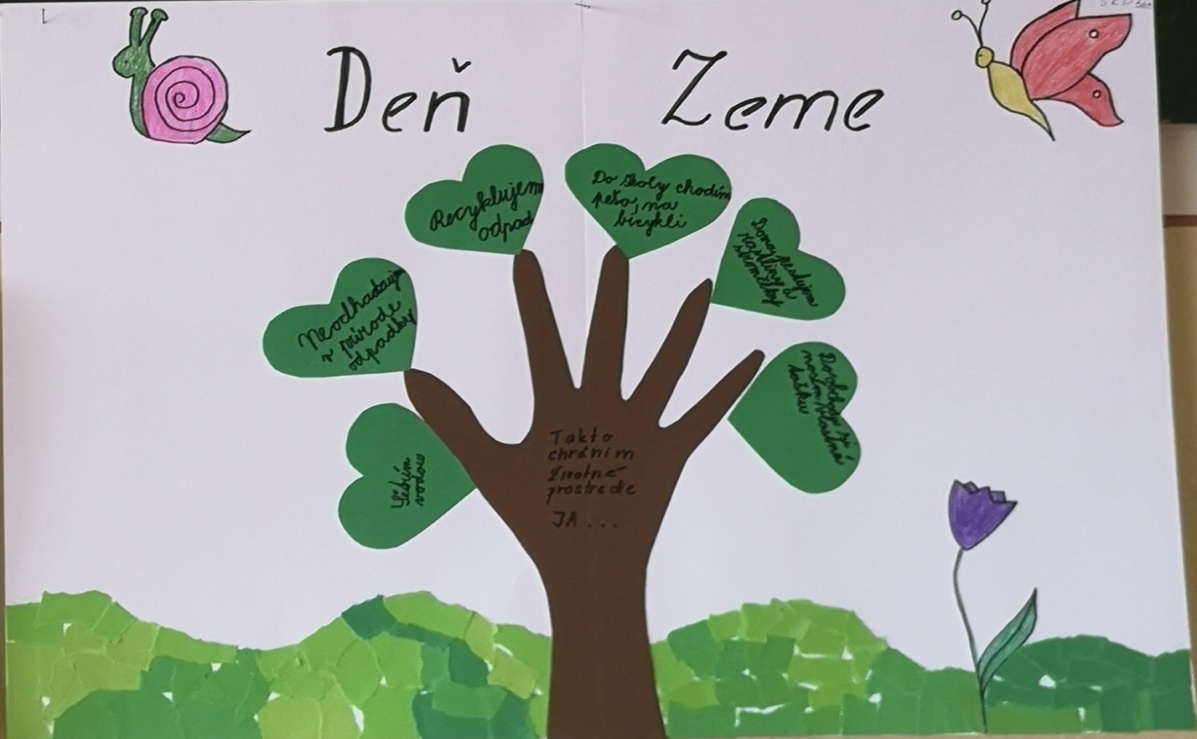 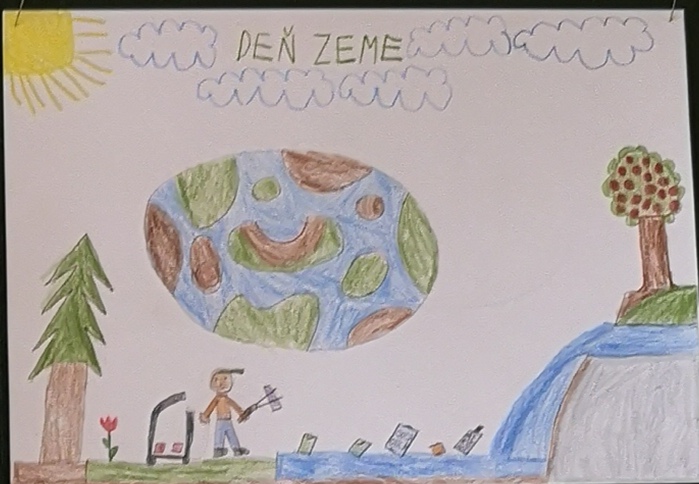 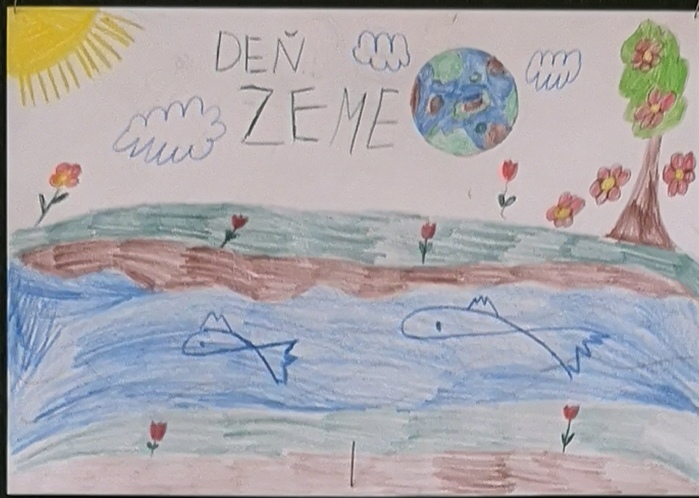 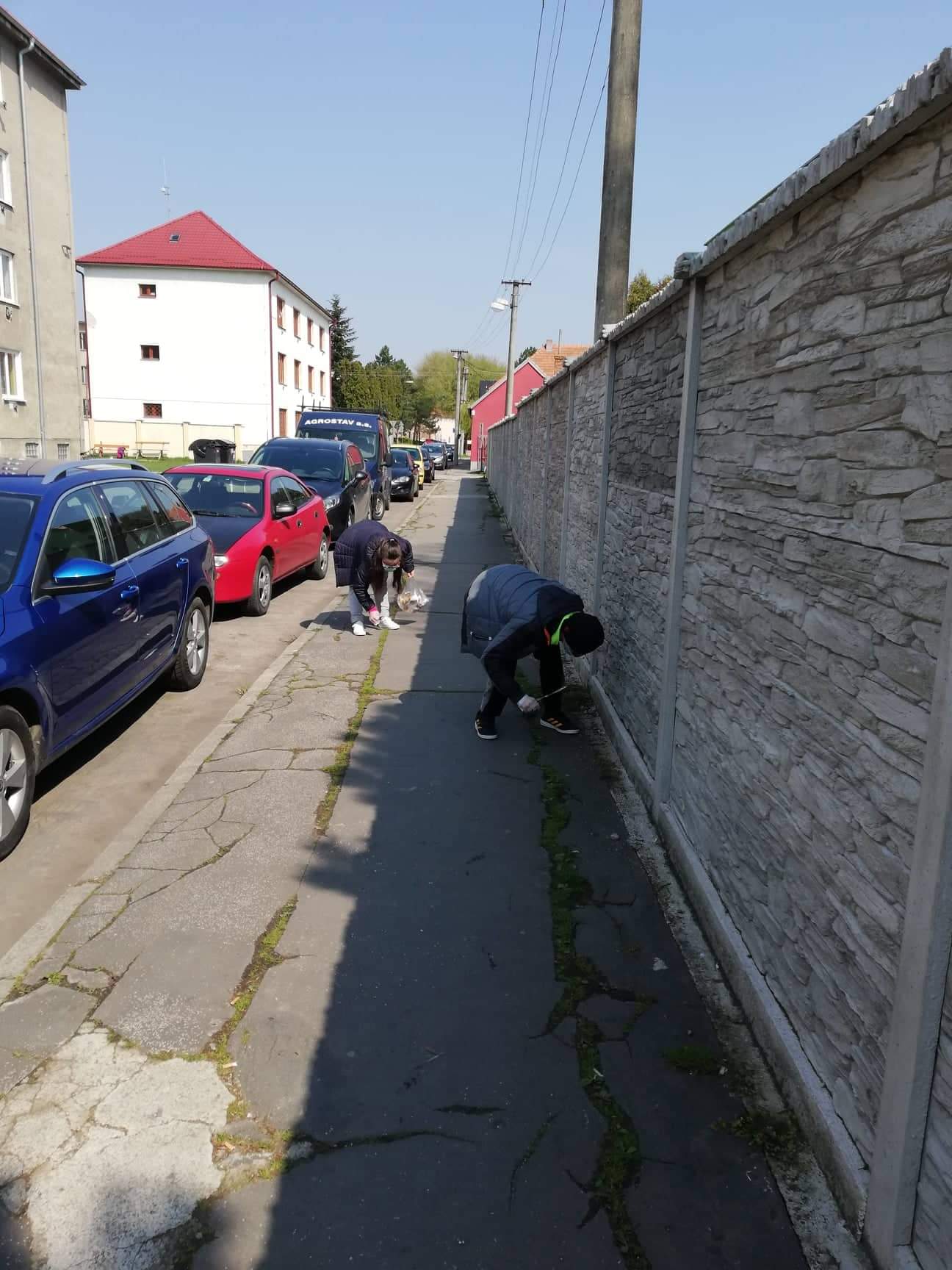 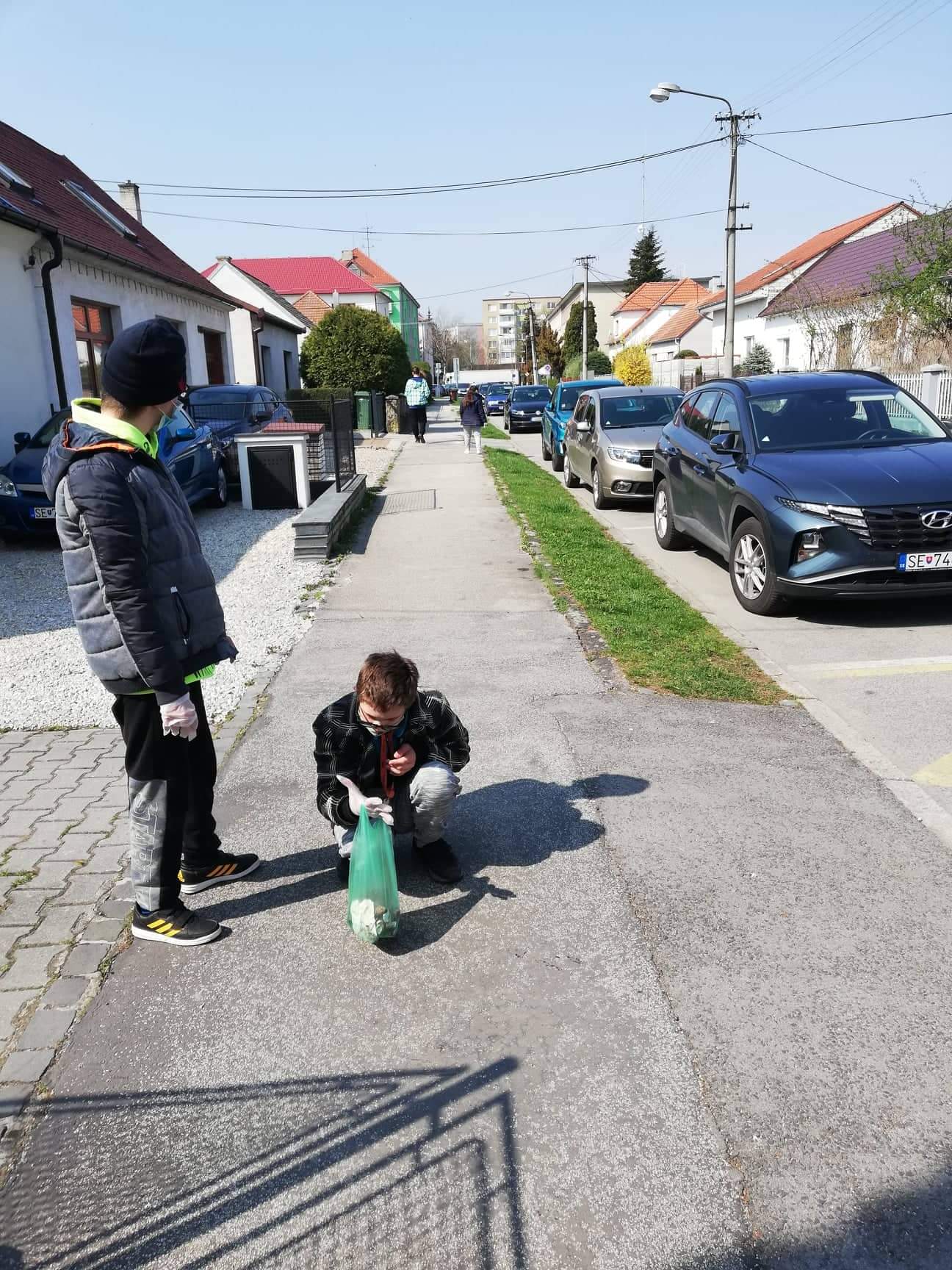 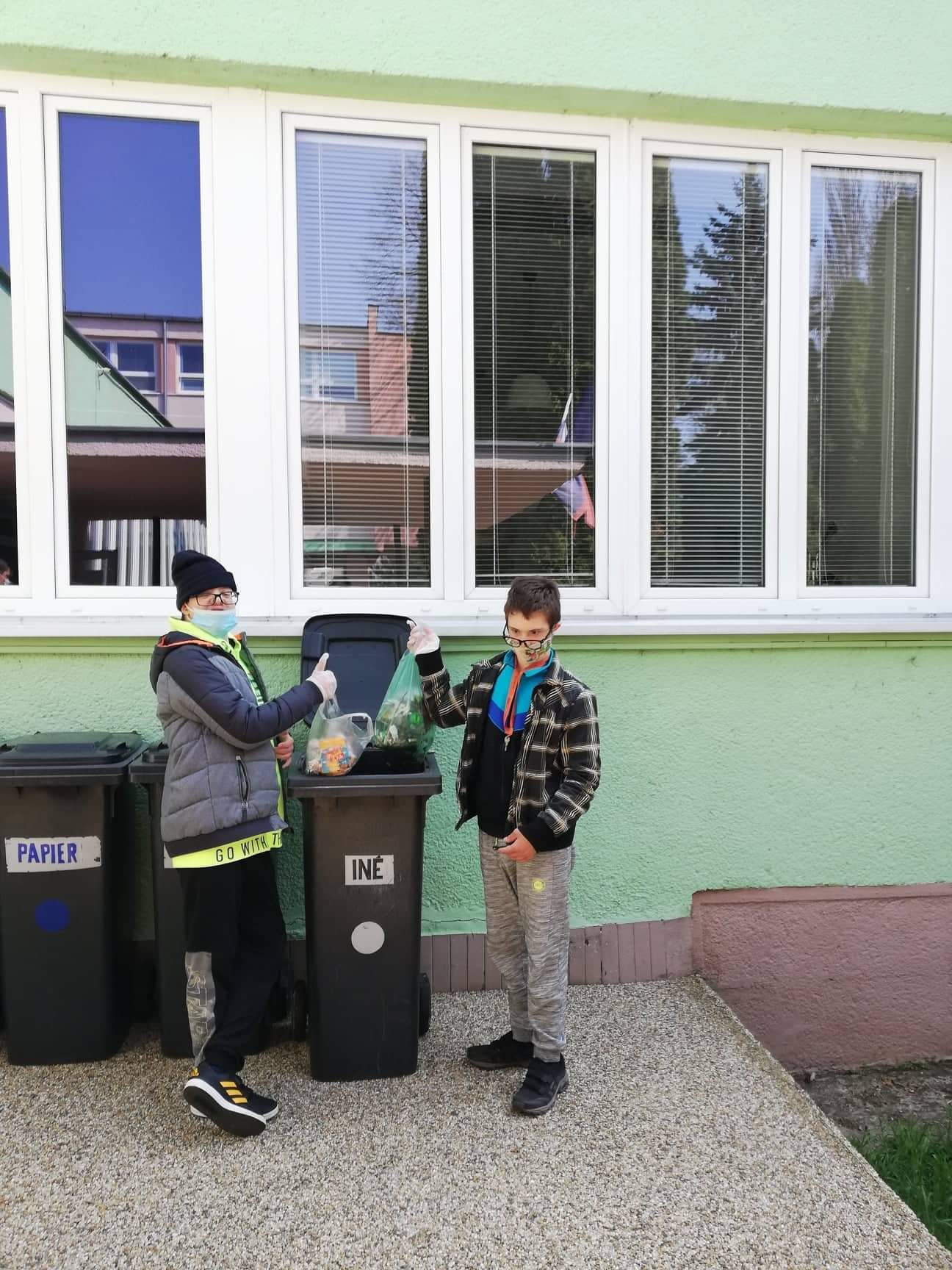 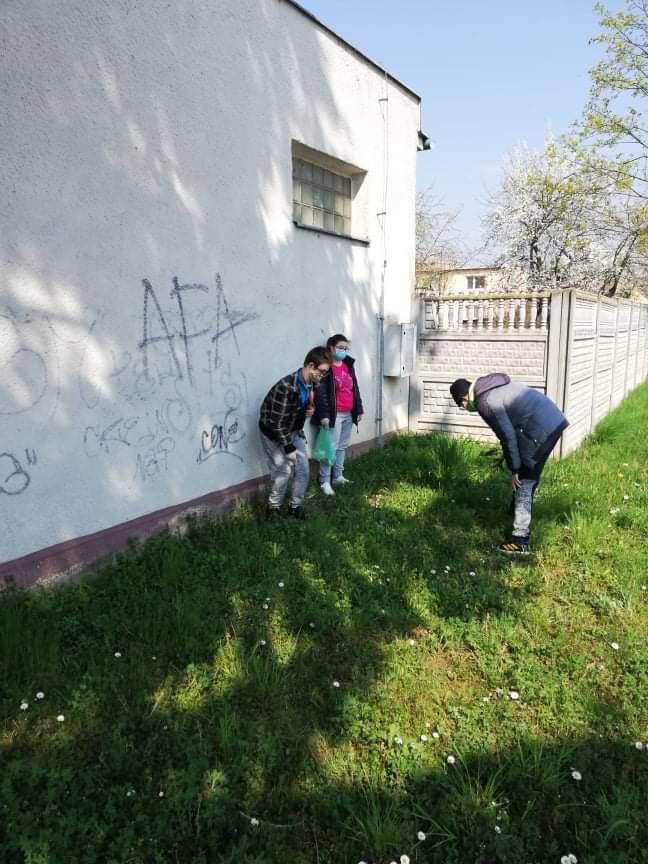 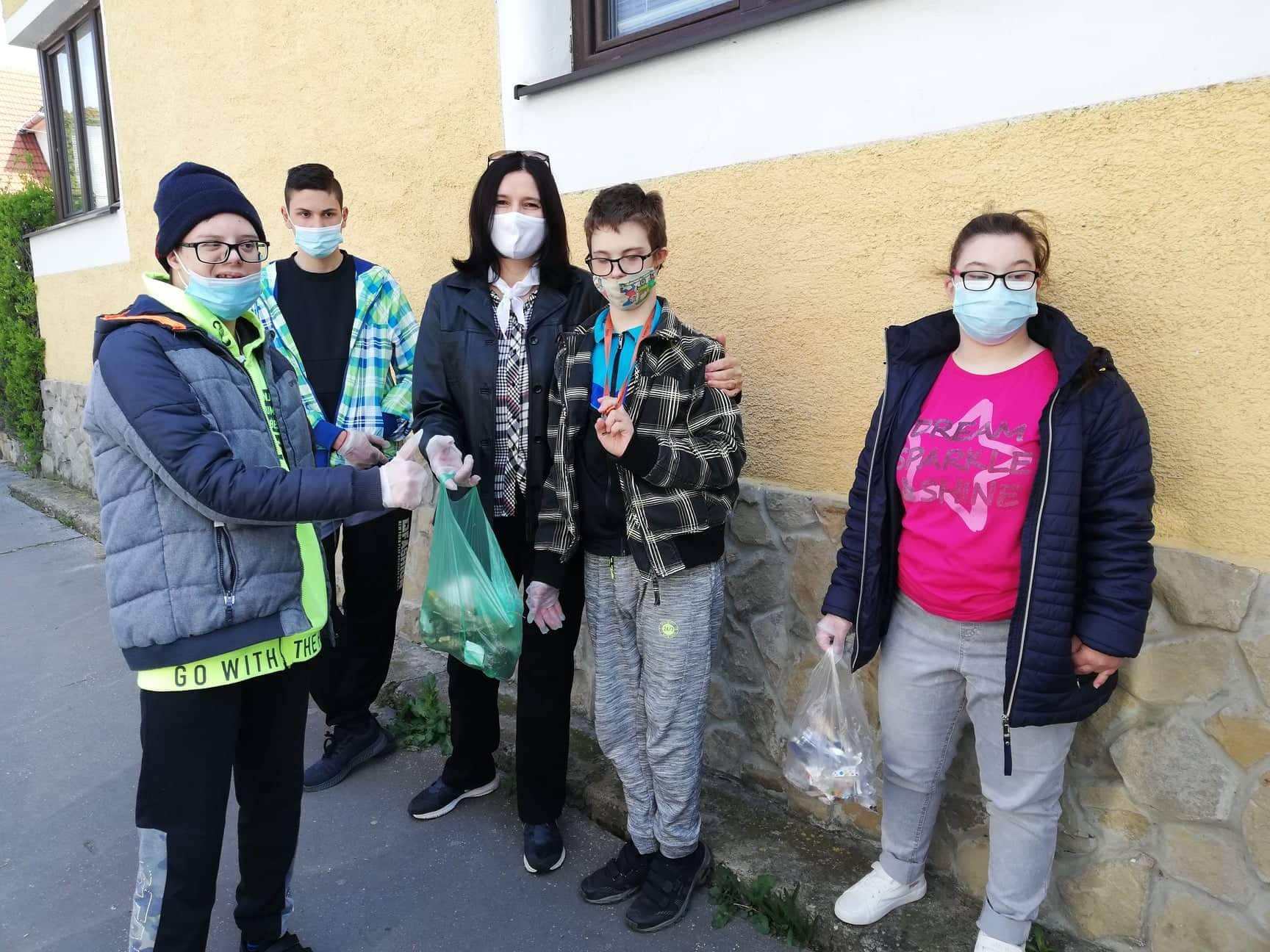 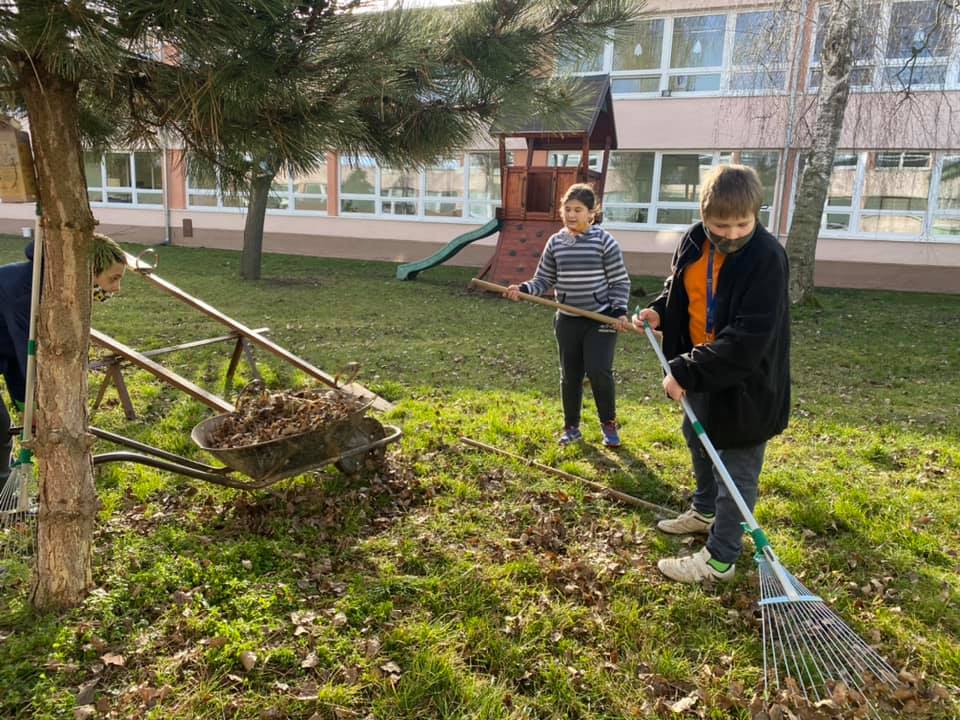 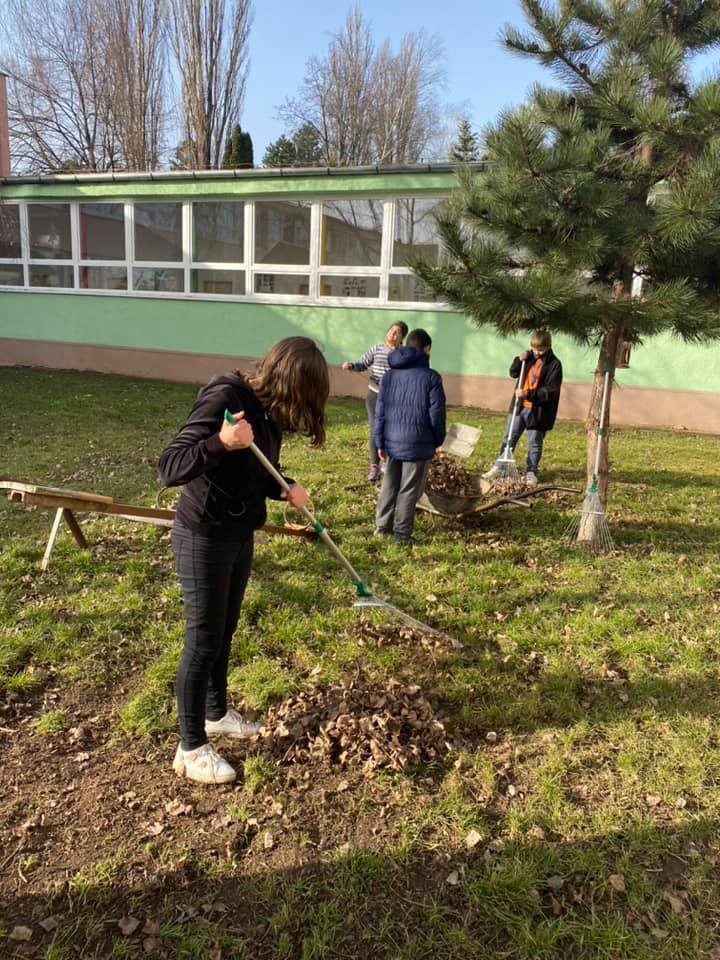 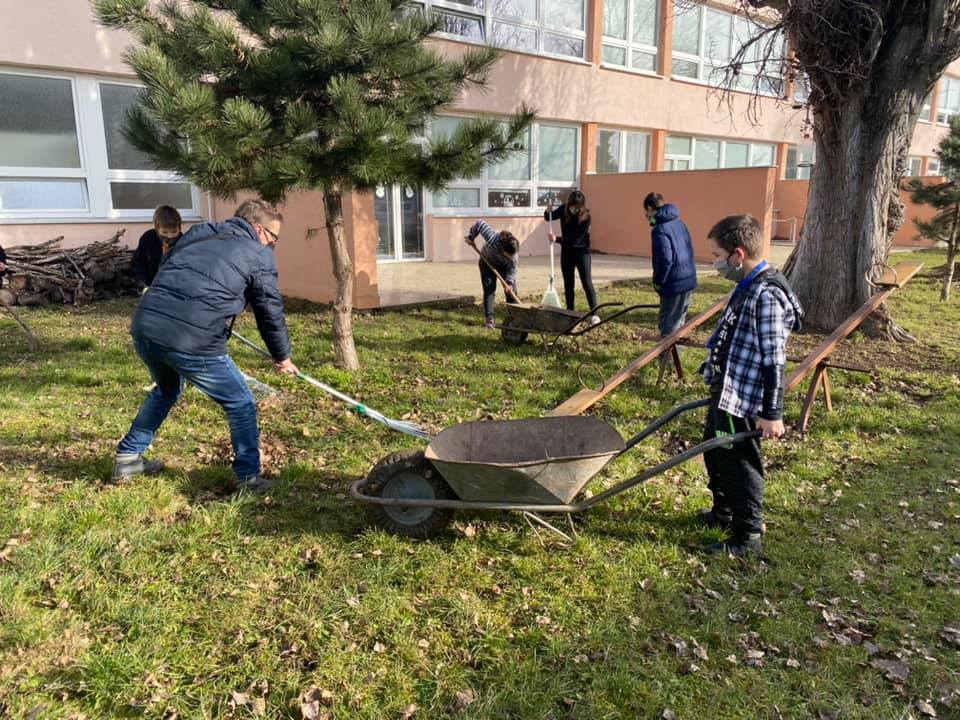 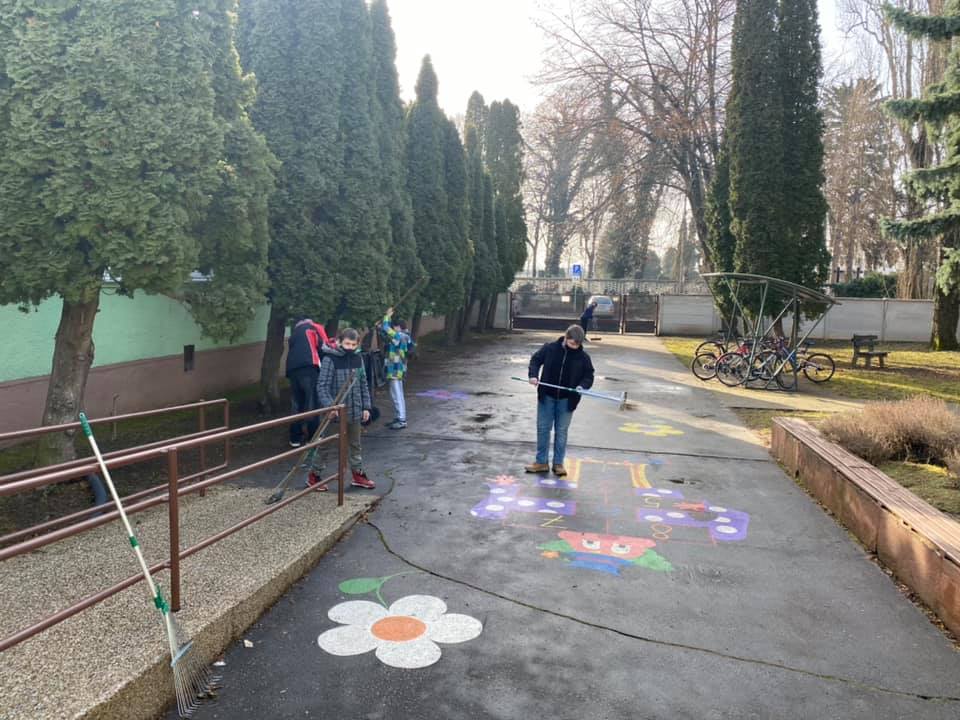 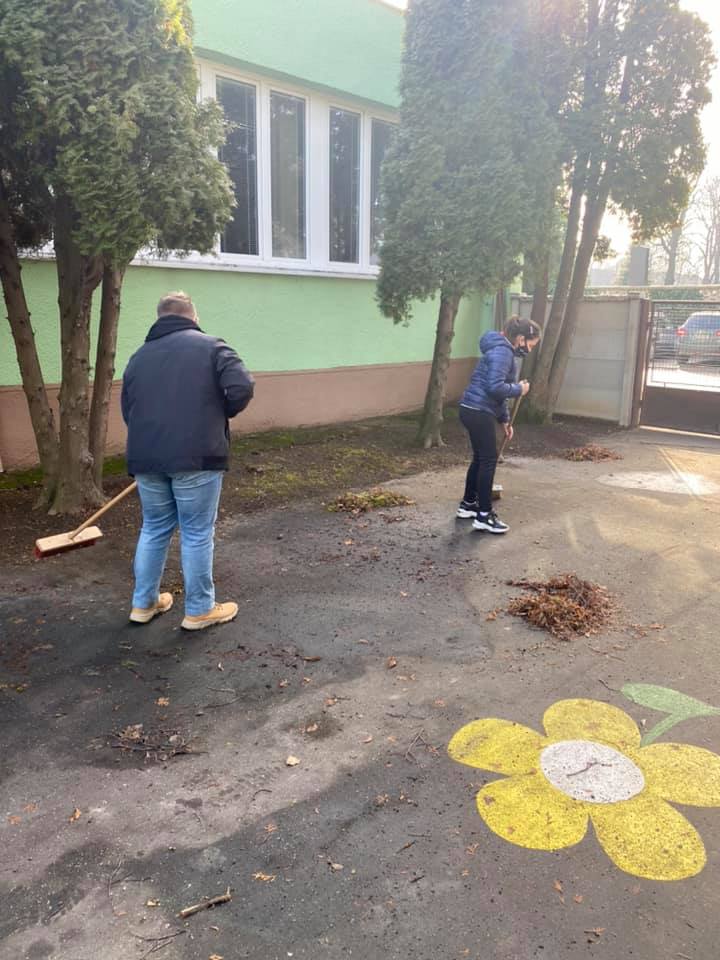 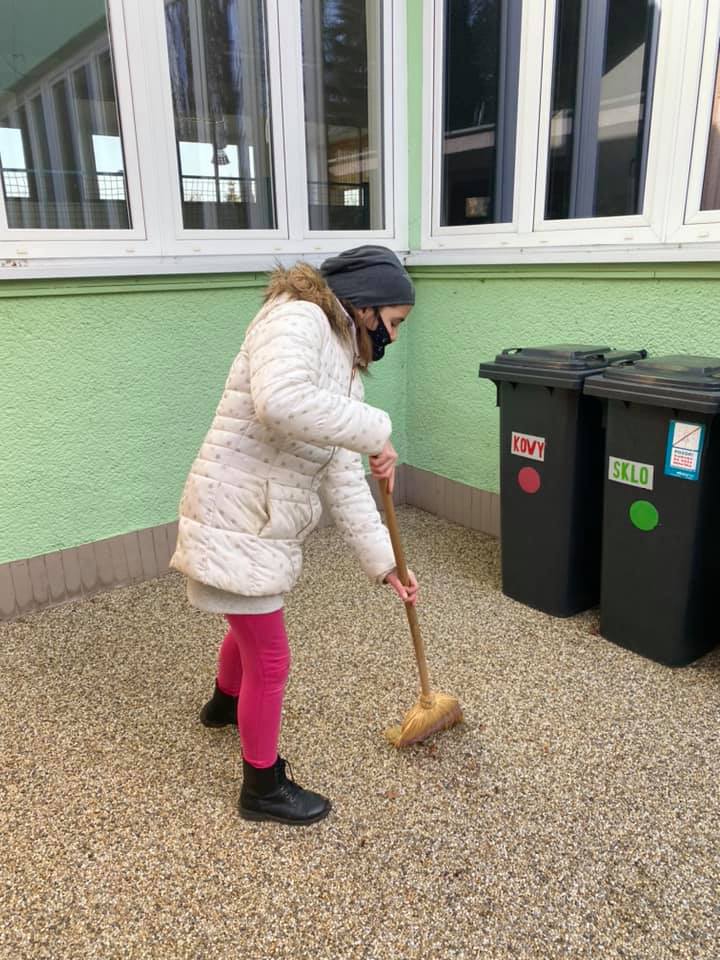 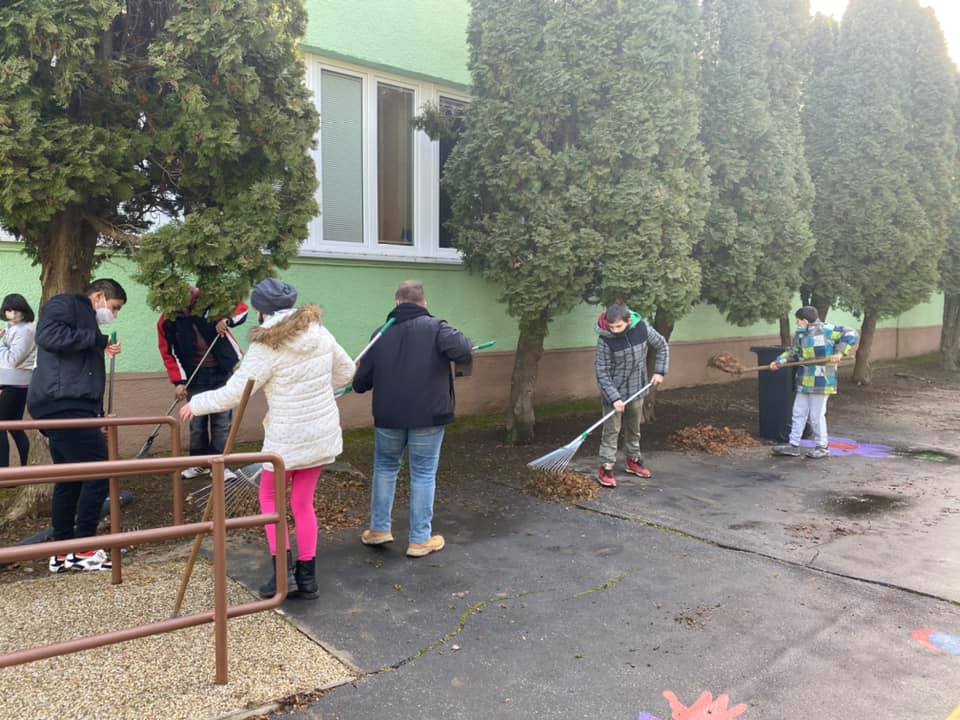 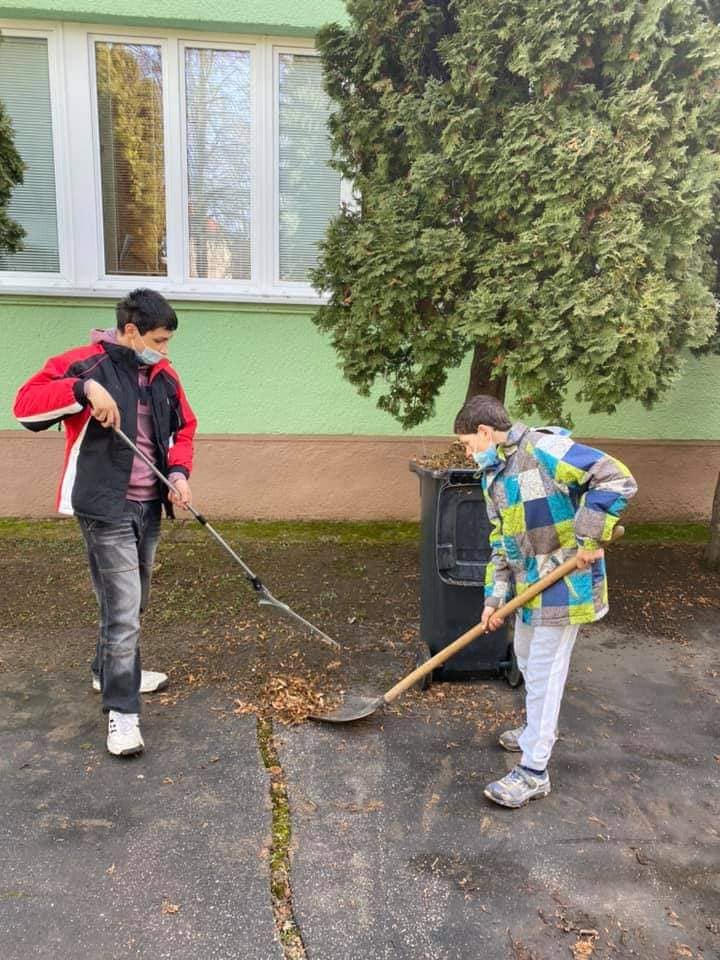 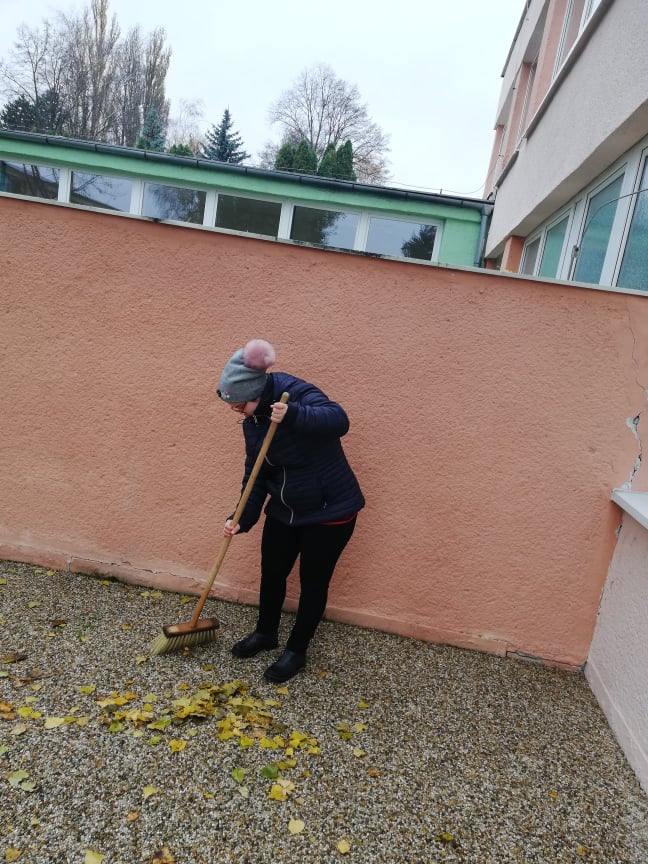 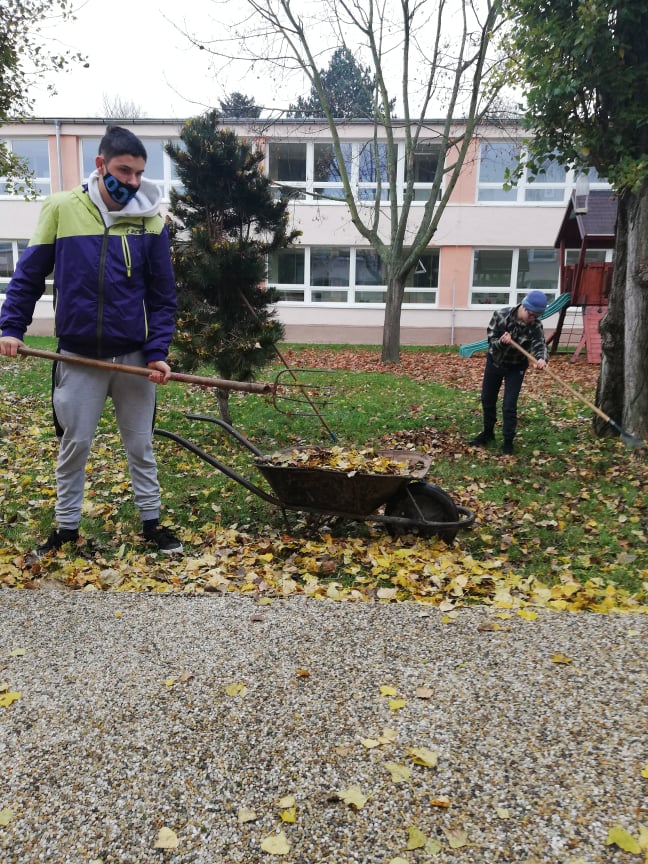 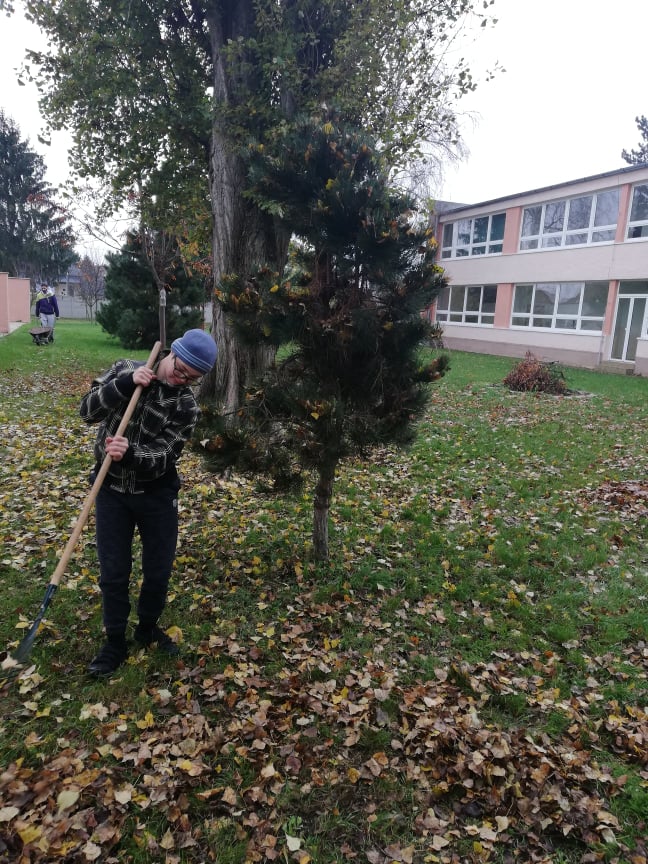 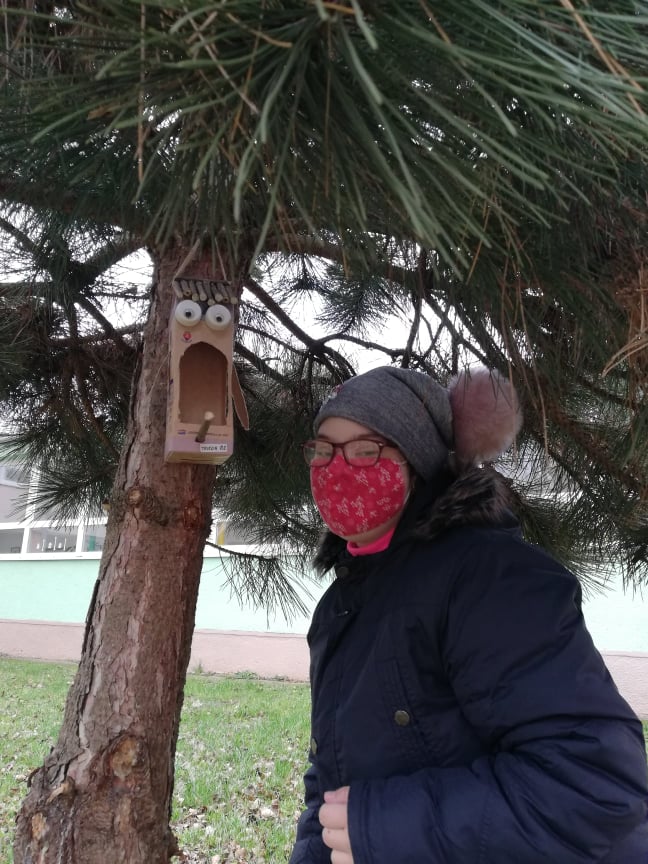 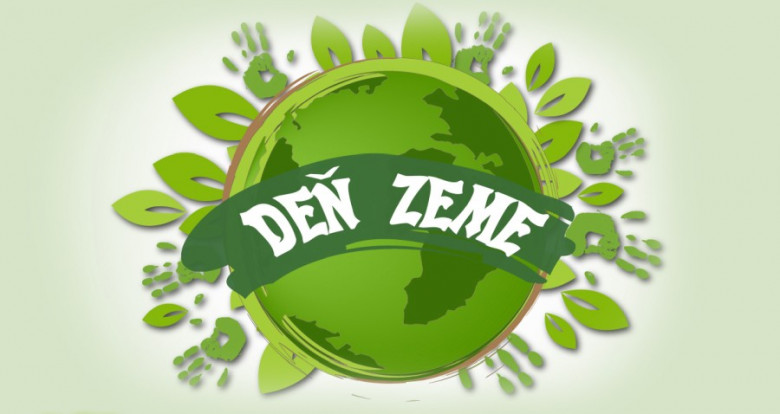 Deň Zeme sa ako každý rok u nás v škole niesol v pracovnom duchu. Príchod jari a rôzne činnosti a aktivity vonku v prírode nás neskutočne nabili energiou. 
Tešíme sa na ďalšie zábavné aktivity vonku!